COMMERCE –III ( MF)
Dr. Sumita Shankar
LEVELS OF MANAGEMENT
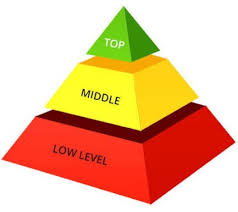 TOP LEVEL MANAGEMENT
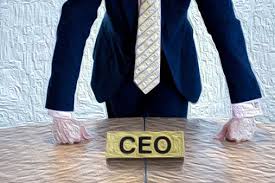 MIDDLE LEVEL MANAGEMENT
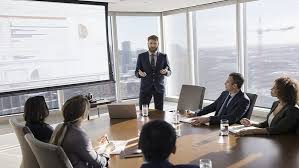 LOWER  LEVEL MANAGEMENT
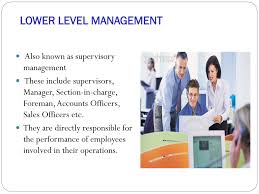 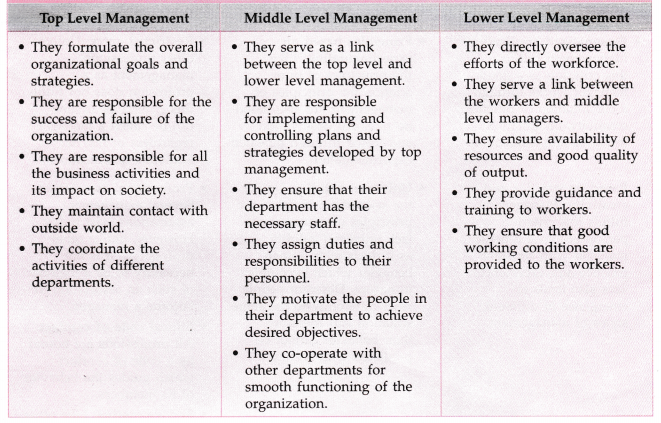